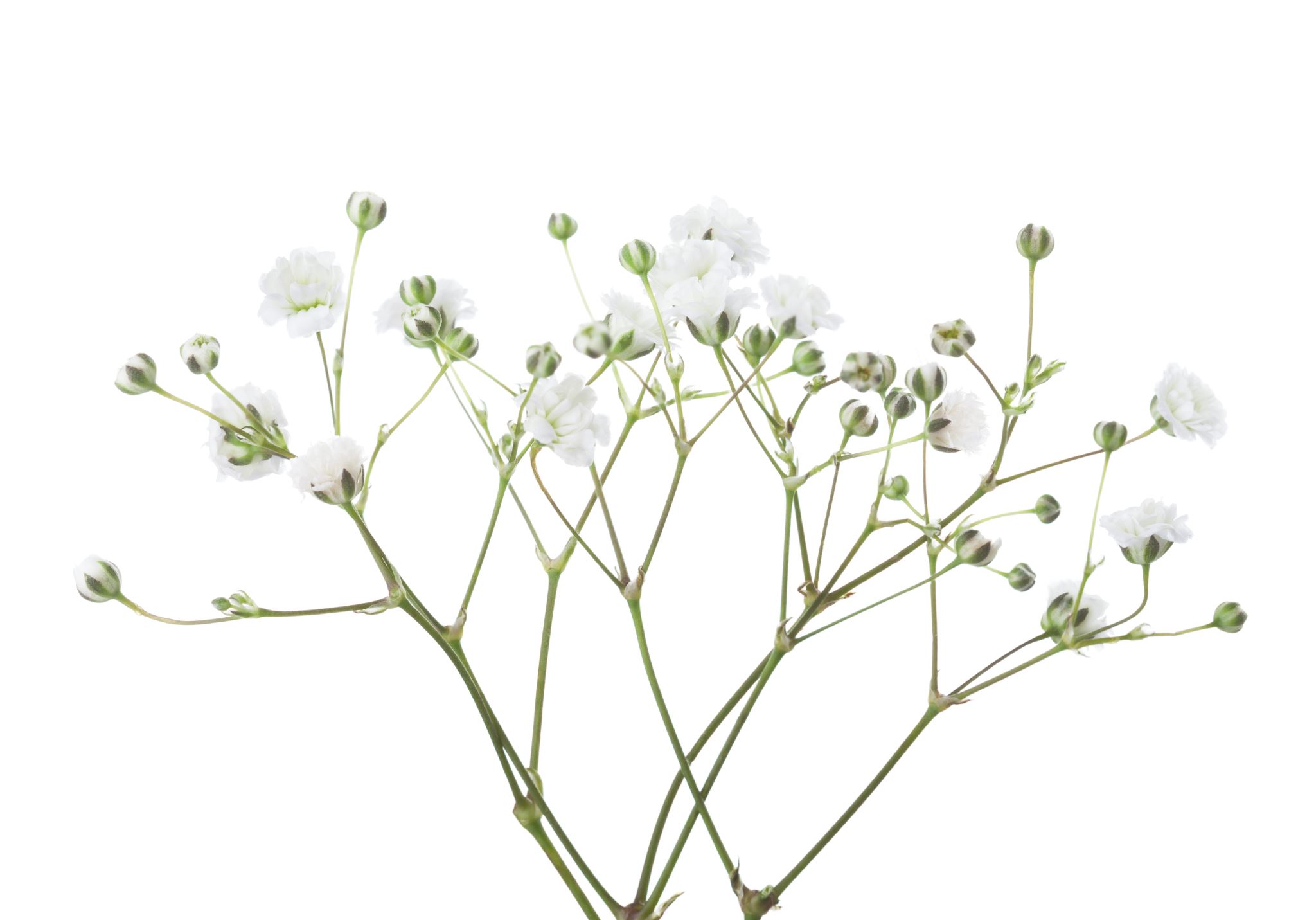 Keep America Beautiful
Brendan Nash
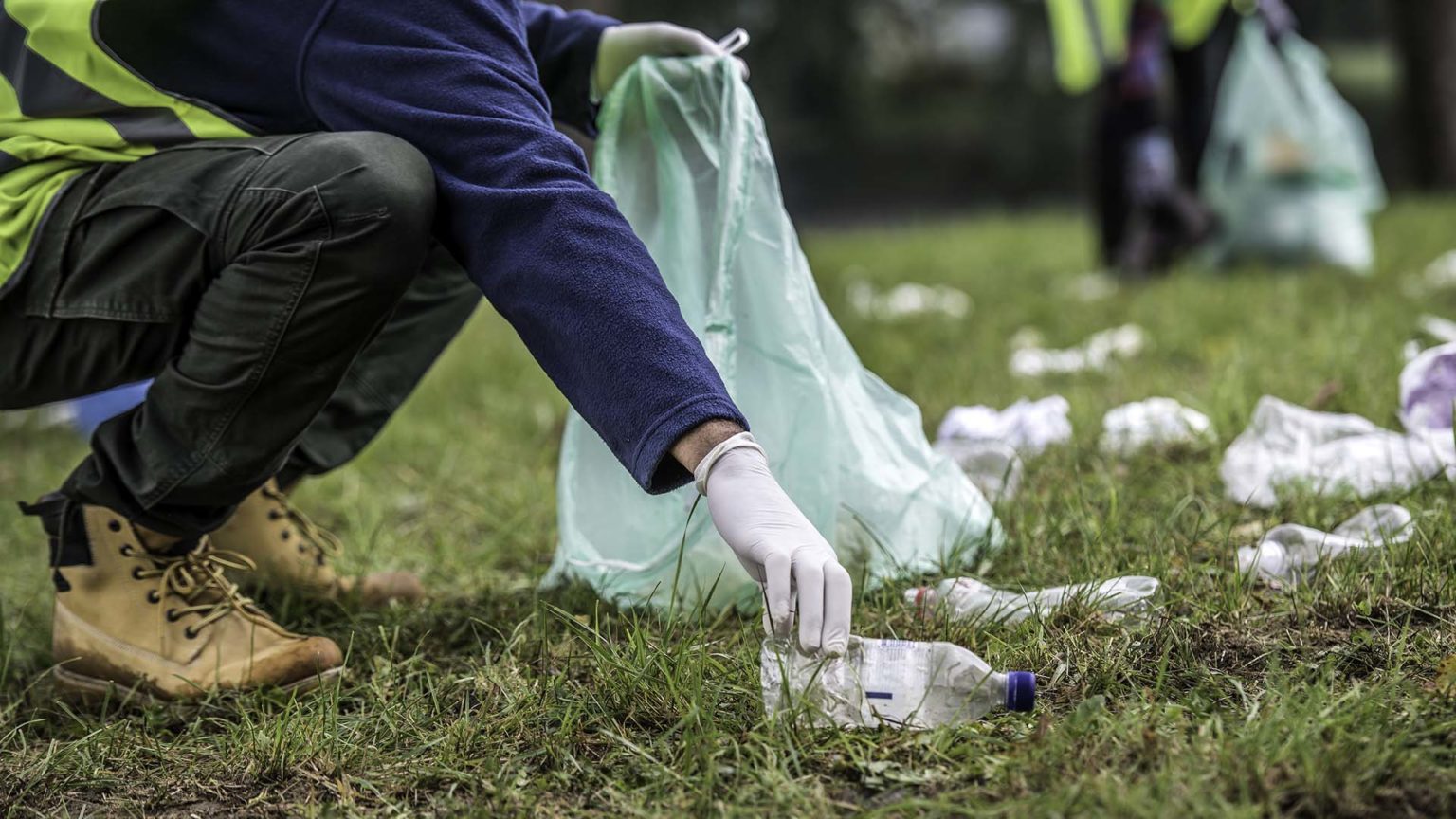 Keep America Beautiful
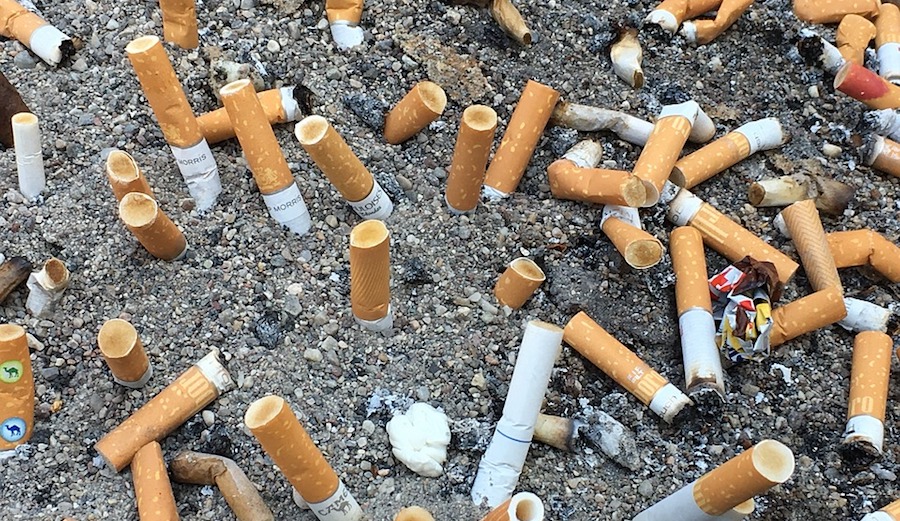 4 main programs
Great America Clean up
America Recycle Day
Retreet
Cigarette Litter Prevention Program
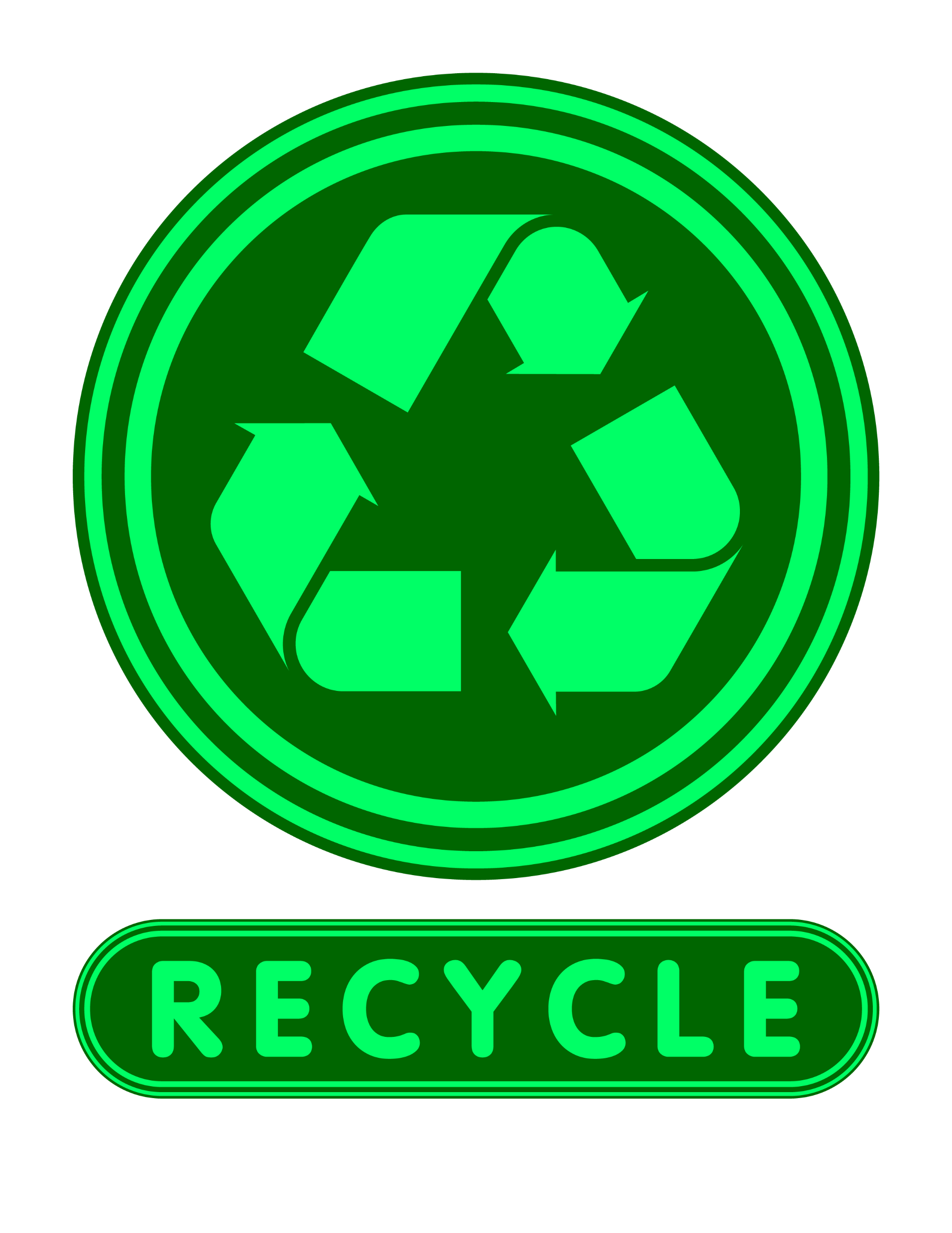 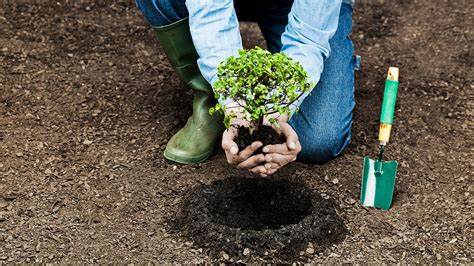 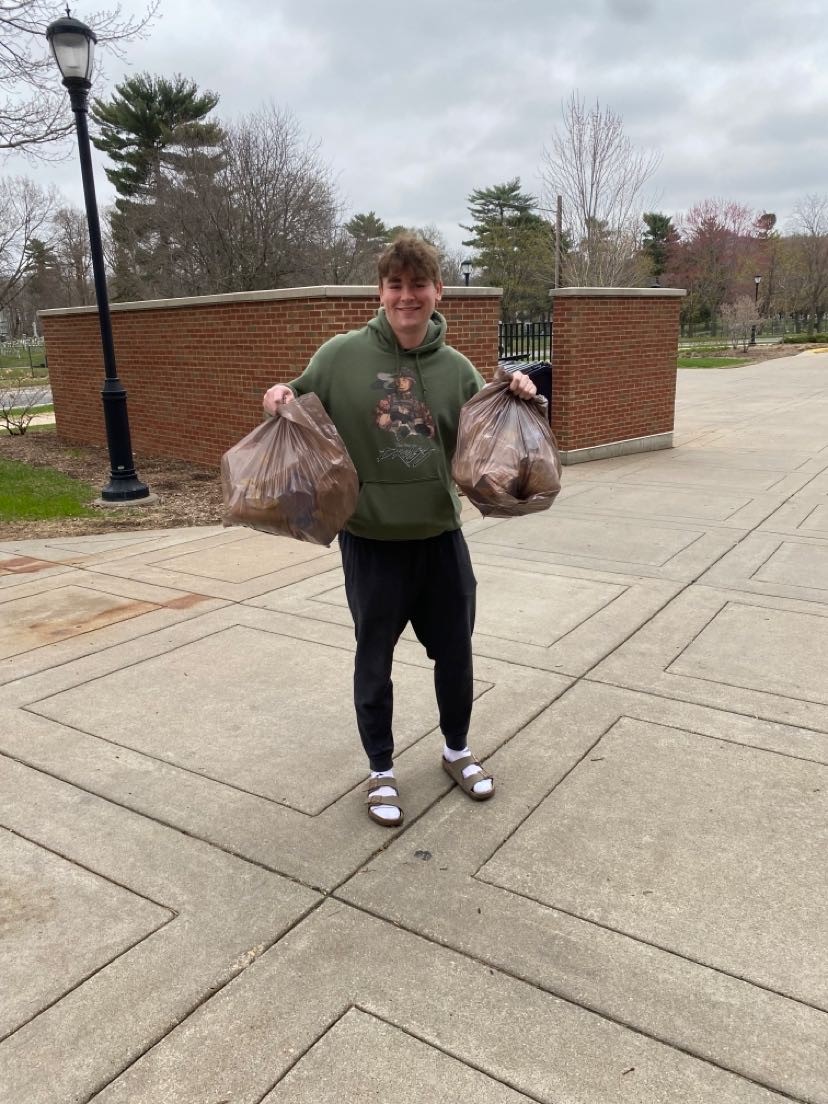 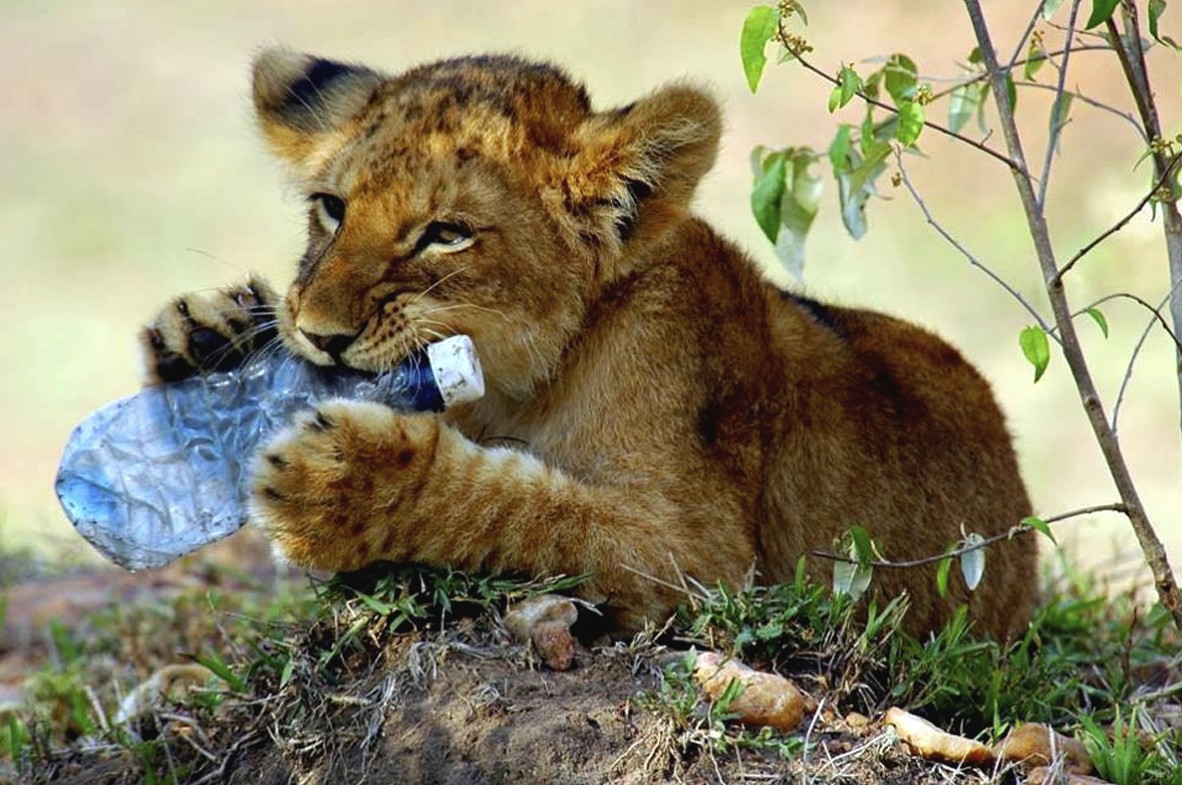 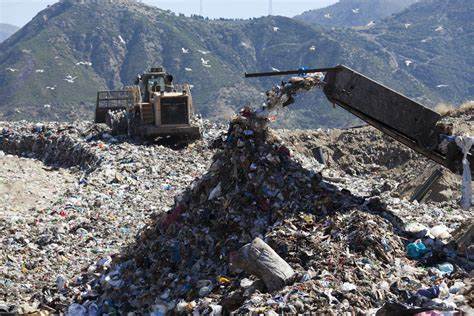 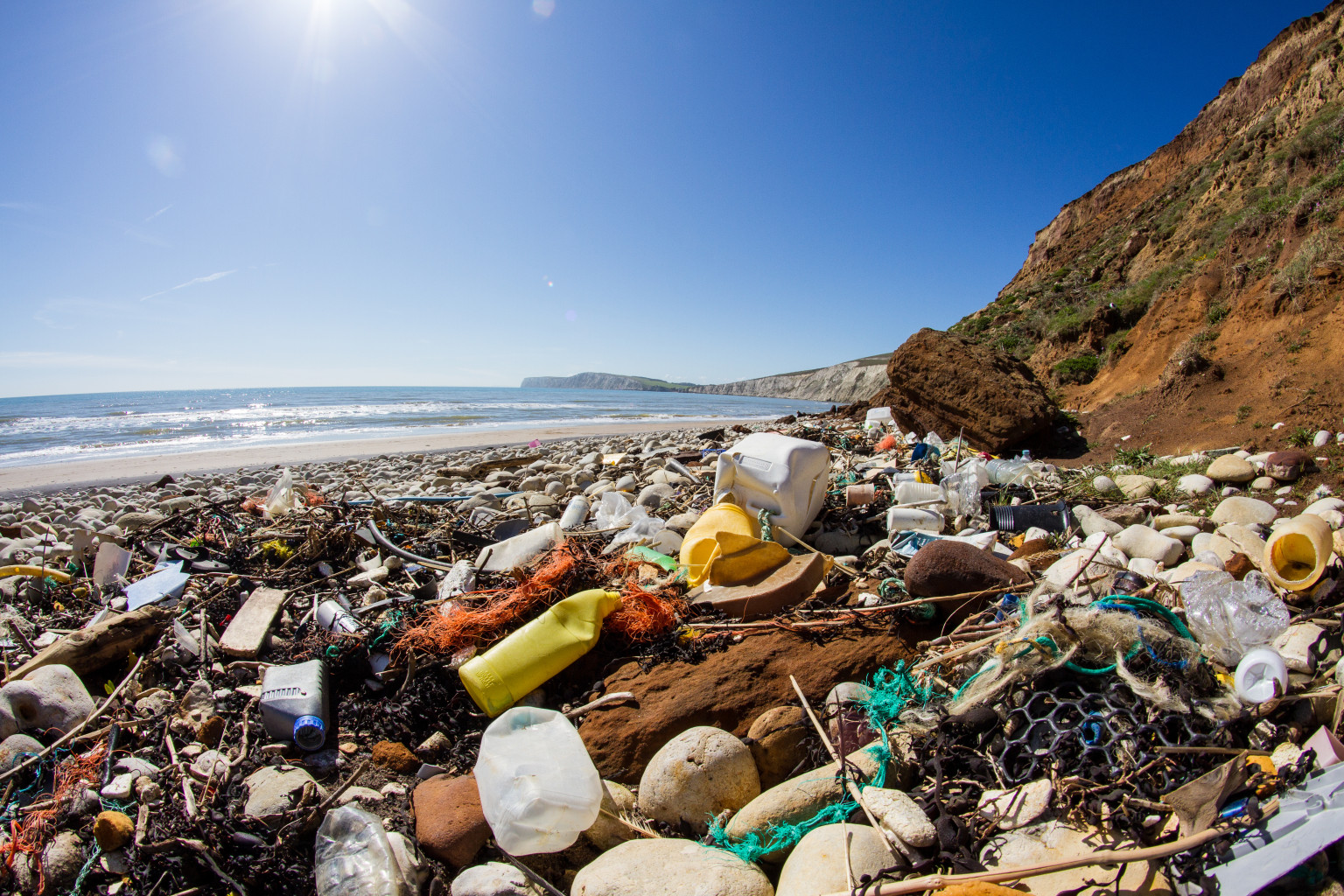 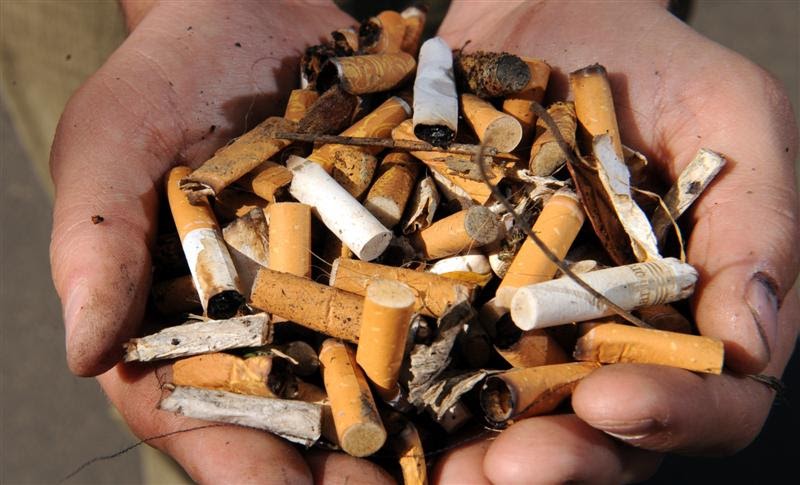 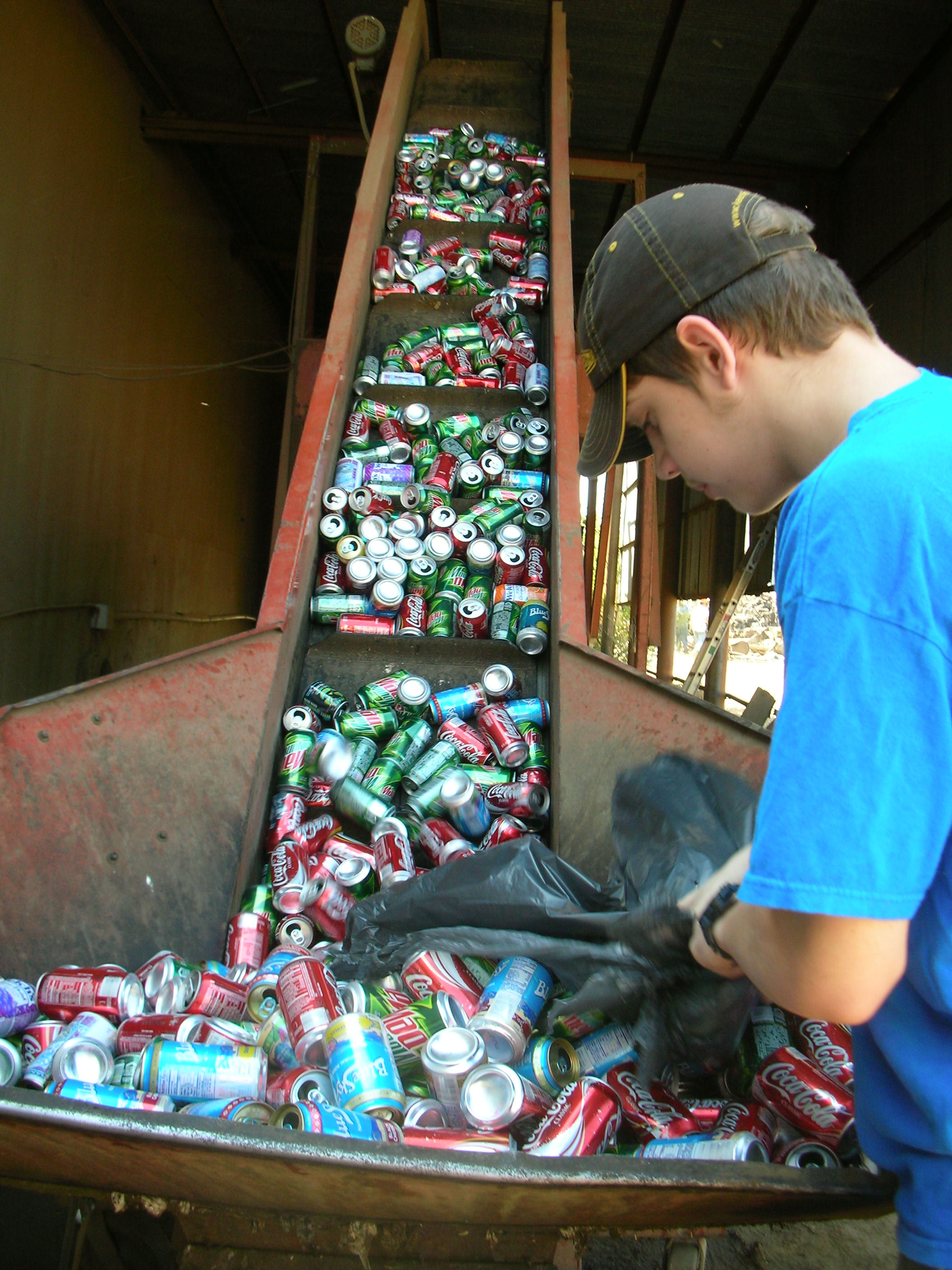 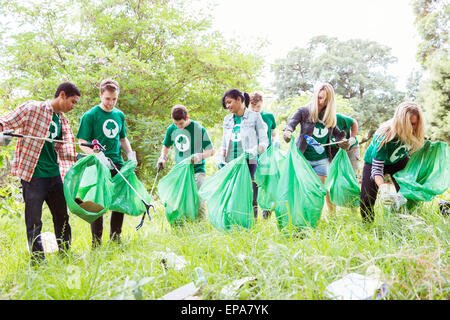 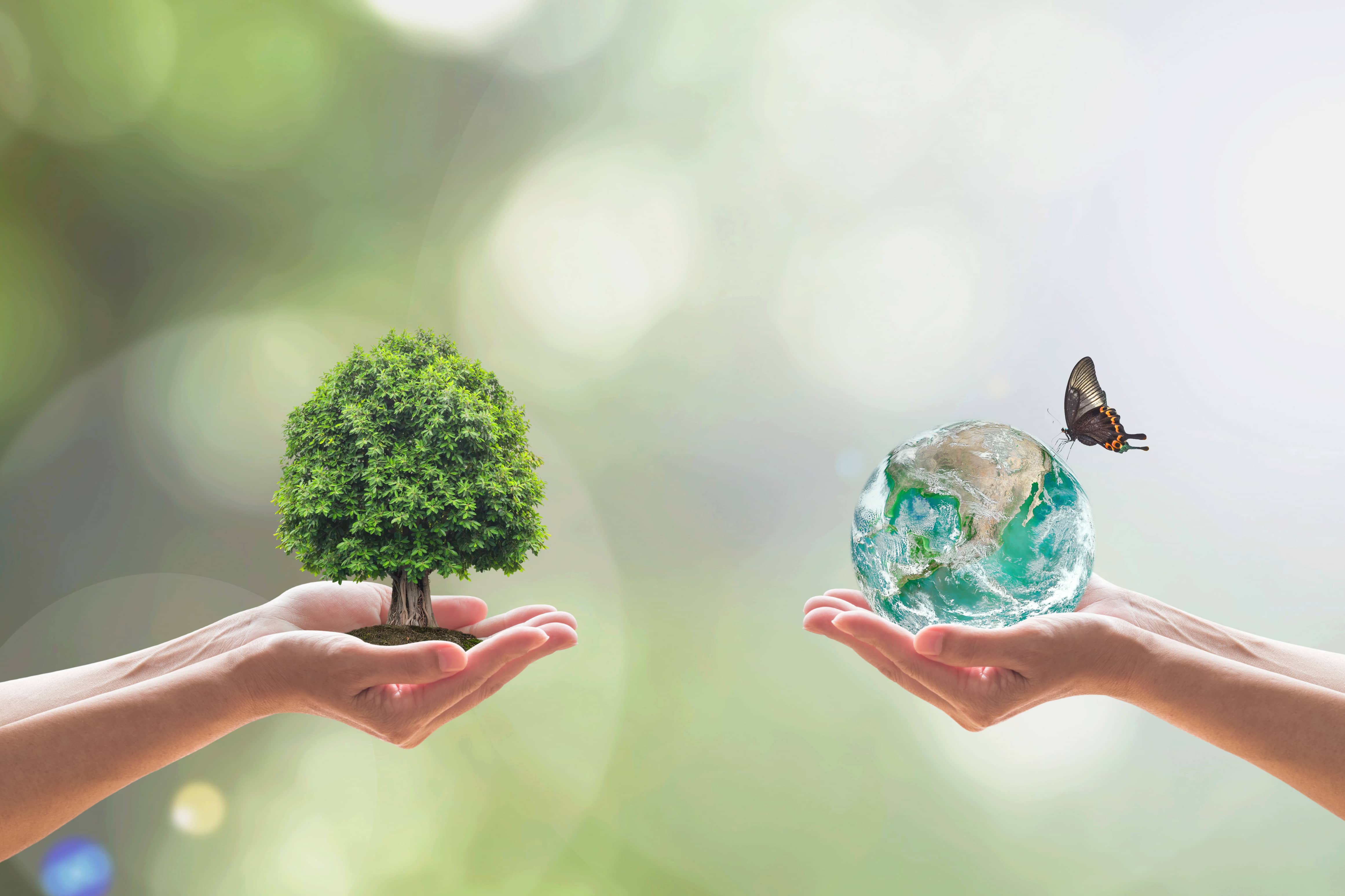 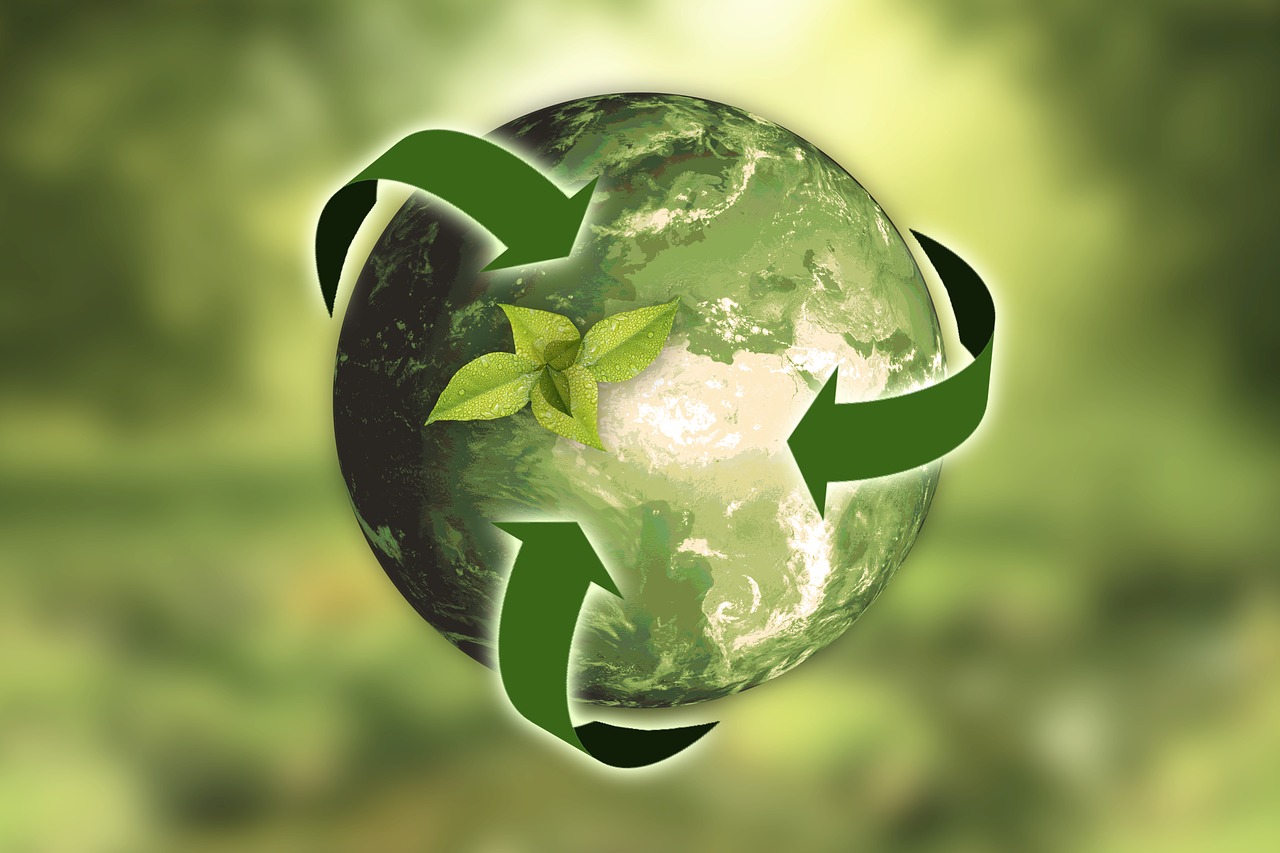 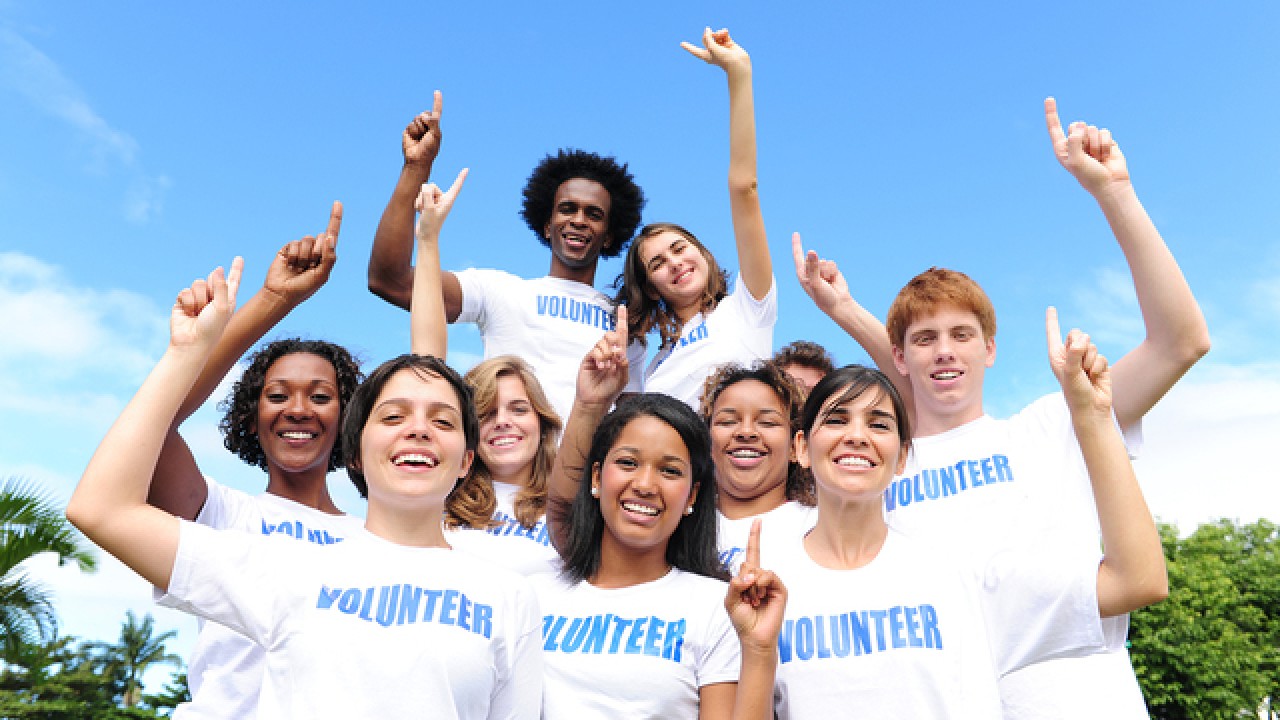 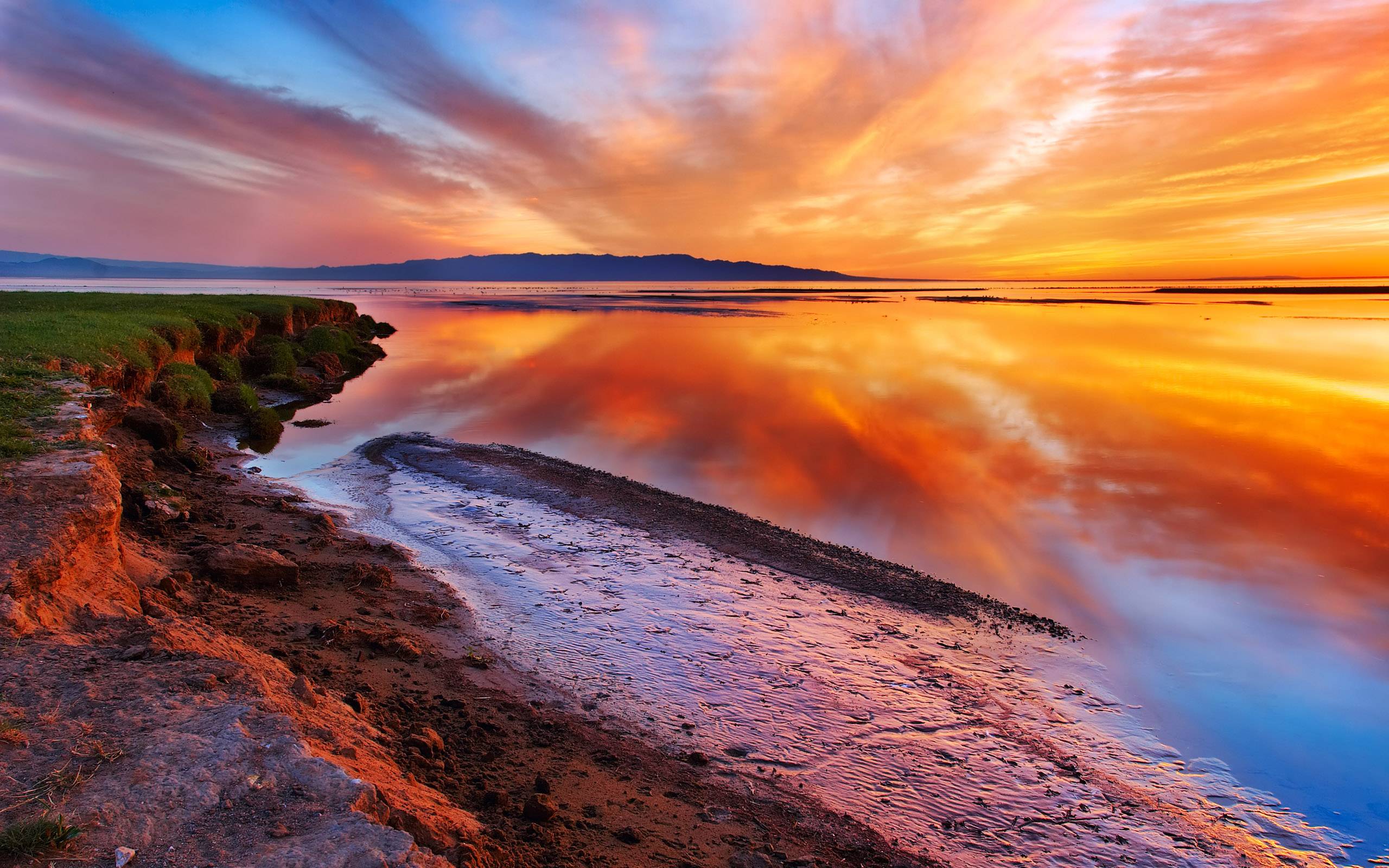 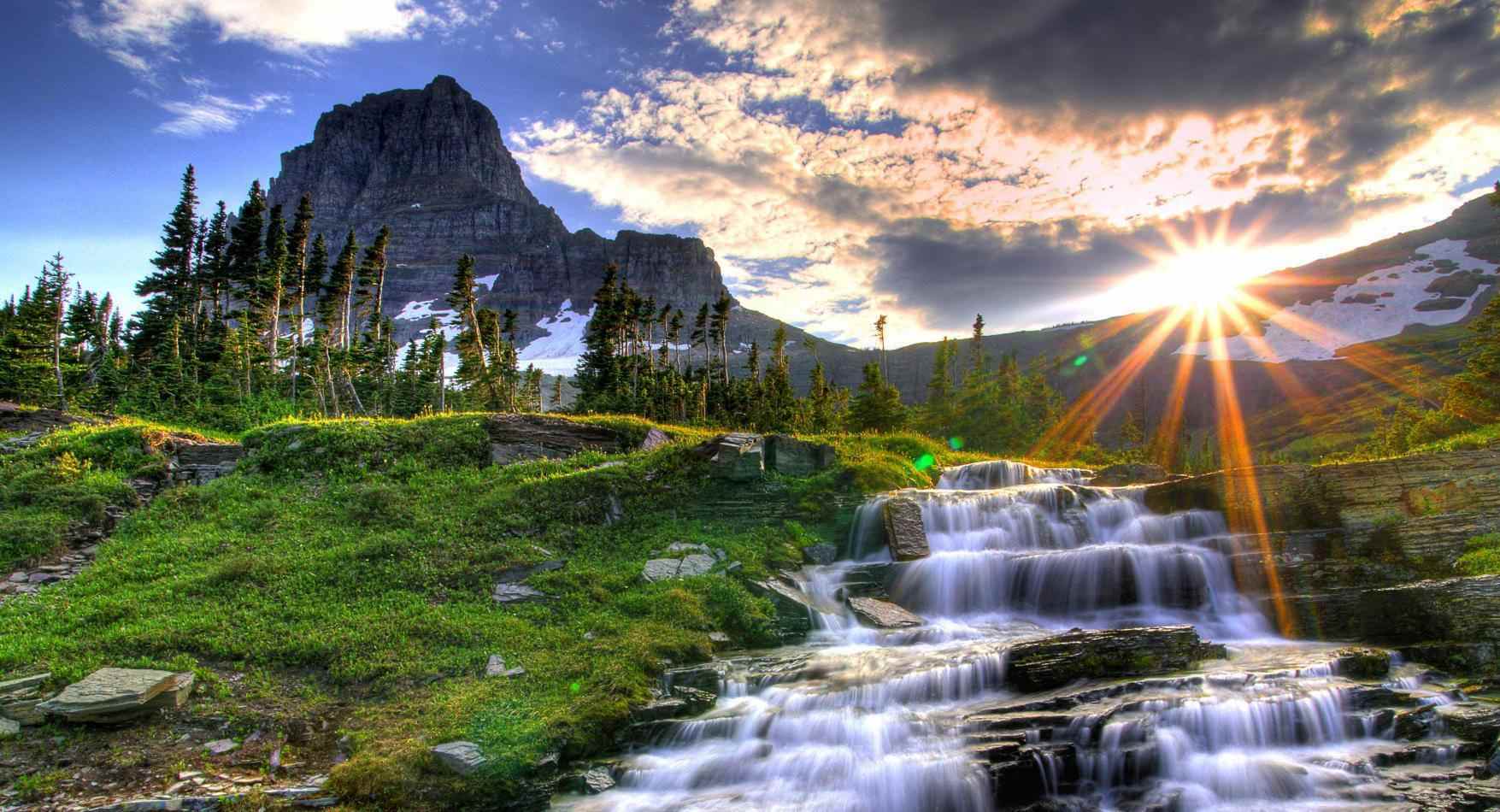 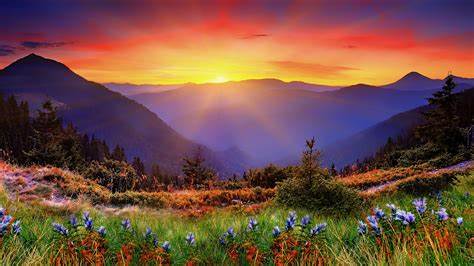 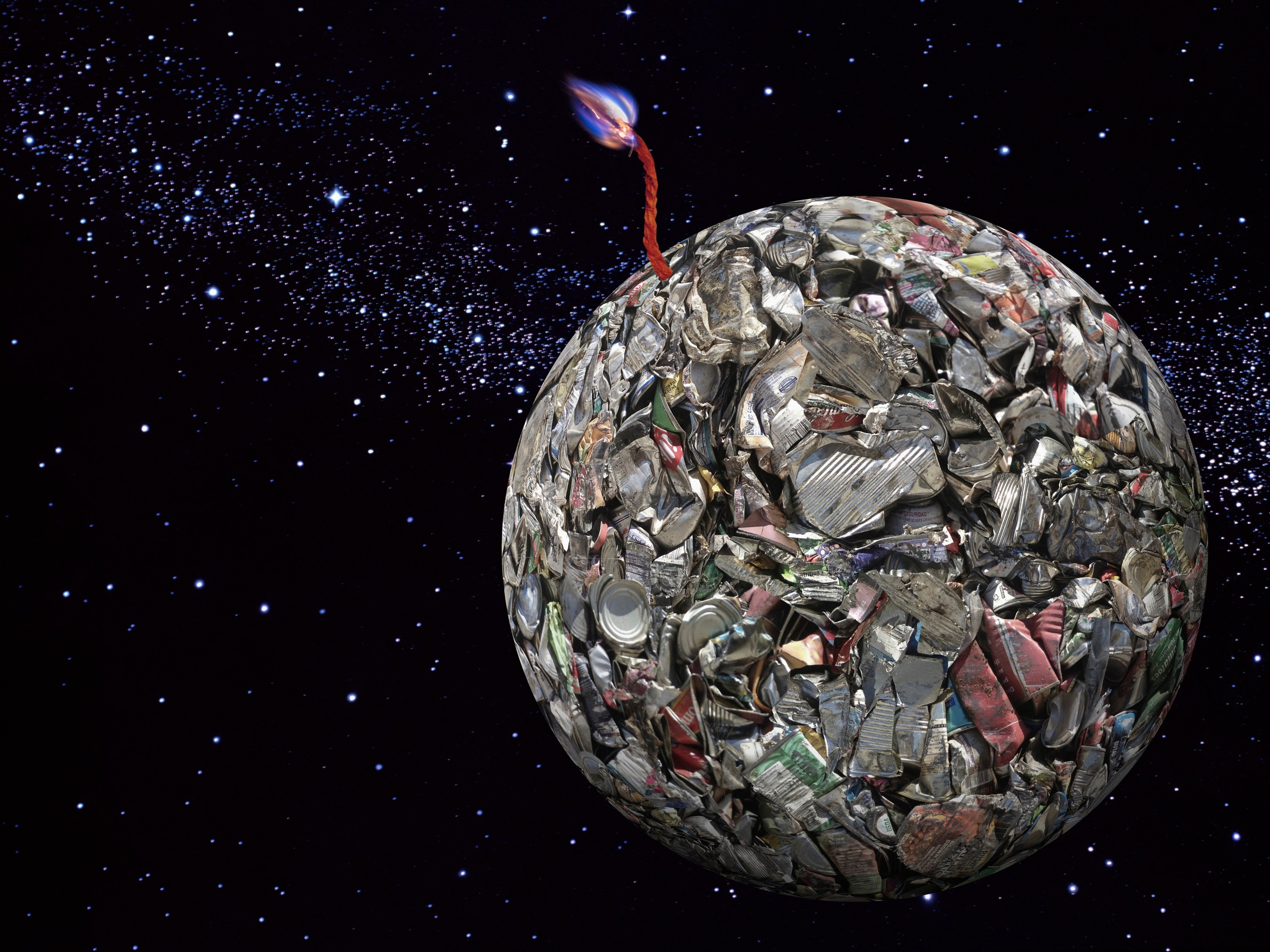 Thanks!